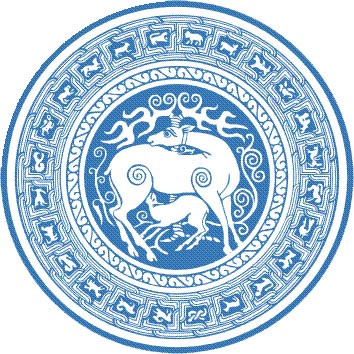 ივანე ჯავახიშვილის სახელობის თბილისის სახელმწიფო უნივერსიტეტის საგამოცდო ცენტრის ანგარიში
2015-2016 სასწავლო წელი გაზაფხულის სემესტრი
ეკონომიკისა და ბიზნესის ფაკულტეტი 
შეფასებათა განაწილება (საგამოცდო ცენტრის მიერ ორგანიზებული გამოცდები)
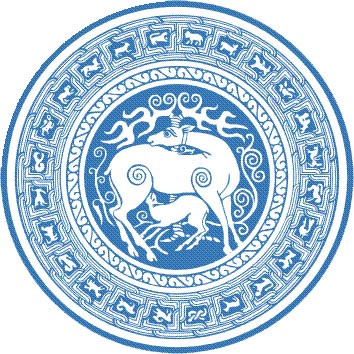 დარეგისტრირებული იყო 14968 სტუდენტი.
გამოცდაზე გამოცხადდა  11685 სტუდენტი, ანუ დარეგისტრირებულთა 78.06%
არ გამოცხადდა 2077  სტუდენტი, ანუ დარეგისტრირებულთა 13.87%
არ ჰქონდა გამოცდზე გასვლის უფლება 1204  სტუდენტს, ანუ დარეგისტრირებულთა 8.04%
ჩაიჭრა 2372 სტუდენტი, ანუ გამოცდაზე გამოცხადებულთა 20.29%
მათ შორის მიღო შეფასება ,,0“ 375 სტუდენტმა ანუ ჩაჭრილთა 15.80%
მიიღო დადებითი შეფასება  9304  სტუდენტმა, ანუ გამოცდაზე გამოცხადებულთა 79.62%
მათ შორის მიიღო უმაღლესი შეფასება 1537 სტუდენტმა, ანუ დადებითი შეფასების მქონე სტუდენტთა 16.51%
აპელაციაზე გაიგზავნა 851  სტუდენტის ნაშრომი, ანუ გამოცდაზე გამოცხადებულთა 7.28%
აპელაციის შედეგად გადასწორდა 378  სტუდენტის ნაშრომი, ანუ აპელაციაზე გაგზავნილთა 44.41%
მასალა დამუშავებულია თსუ საგამოცდო ცენტრის მიერ
2015-2016 სასწავლო წელი გაზაფხულის სემესტრი
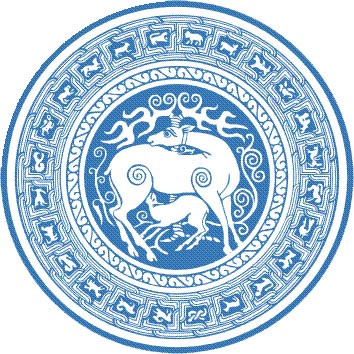 მასალა დამუშავებულია თსუ საგამოცდო ცენტრის მიერ
2015-2016 სასწავლო წელი გაზაფხულის სემესტრი
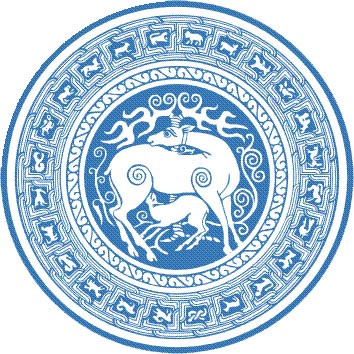 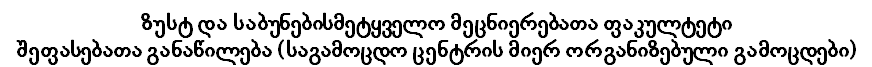 სტუდენტთა რაოდენობა
დარეგისტრირებული იყო 11547 სტუდენტი.
გამოცდაზე გამოცხადდა  8563 სტუდენტი, ანუ დარეგისტრირებულთა 74.15%
არ გამოცხადდა 1829  სტუდენტი, ანუ დარეგისტრირებულთა 15.83%
არ ჰქონდა გამოცდზე გასვლის უფლება 1152  სტუდენტს, ანუ დარეგისტრირებულთა 9.97%
ჩაიჭრა 2264 სტუდენტი, ანუ გამოცდაზე გამოცხადებულთა 26.43%
მათ შორის მიღო შეფასება ,,0“ 441 სტუდენტმა ანუ ჩაჭრილთა 19.47%
მიიღო დადებითი შეფასება  6286  სტუდენტმა, ანუ გამოცდაზე გამოცხადებულთა 73.40%
მათ შორის მიიღო უმაღლესი შეფასება 854 სტუდენტმა, ანუ დადებითი შეფასების მქონე სტუდენტთა 13.58%
აპელაციაზე გაიგზავნა 824  სტუდენტის ნაშრომი, ანუ გამოცდაზე გამოცხადებულთა 9.62%
აპელაციის შედეგად გადასწორდა 457  სტუდენტის ნაშრომი, ანუ აპელაციაზე გაგზავნილთა 55.46%
მასალა დამუშავებულია თსუ საგამოცდო ცენტრის მიერ
2015-2016 სასწავლო წელი გაზაფხულის სემესტრი
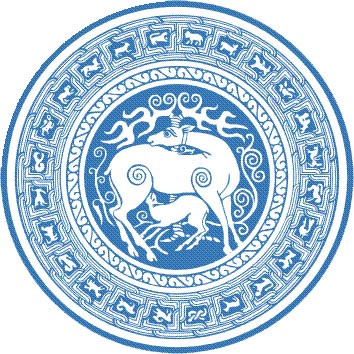 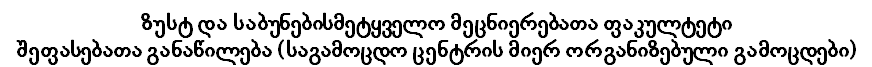 მასალა დამუშავებულია თსუ საგამოცდო ცენტრის მიერ
2015-2016 სასწავლო წელი გაზაფხულის სემესტრი
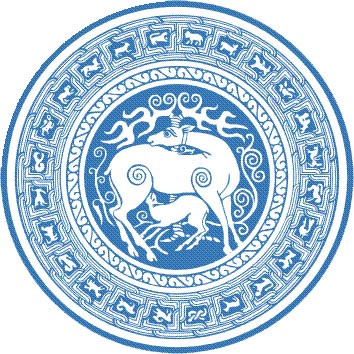 დარეგისტრირებული იყო 15511 სტუდენტი.
გამოცდაზე გამოცხადდა 12747 სტუდენტი, ანუ დარეგისტრირებულთა 82.18%
არ გამოცხადდა 1975  სტუდენტი, ანუ დარეგისტრირებულთა 12.73%
არ ჰქონდა გამოცდზე გასვლის უფლება 786  სტუდენტს, ანუ დარეგისტრირებულთა 5.06%
ჩაიჭრა 1367 სტუდენტი, ანუ გამოცდაზე გამოცხადებულთა 10.72%
მათ შორის მიღო შეფასება ,,0“ 444 სტუდენტმა ანუ ჩაჭრილთა 32.47%
მიიღო დადებითი შეფასება  11365  სტუდენტმა, ანუ გამოცდაზე გამოცხადებულთა 89.15%
მათ შორის მიიღო უმაღლესი შეფასება 1326 სტუდენტმა, ანუ დადებითი შეფასების მქონე სტუდენტთა 11.66%
აპელაციაზე გაიგზავნა 1737  სტუდენტის ნაშრომი, ანუ გამოცდაზე გამოცხადებულთა 13.62%
აპელაციის შედეგად გადასწორდა 924  სტუდენტის ნაშრომი, ანუ აპელაციაზე გაგზავნილთა 53.19%
მასალა დამუშავებულია თსუ საგამოცდო ცენტრის მიერ
2015-2016 სასწავლო წელი გაზაფხულის სემესტრი
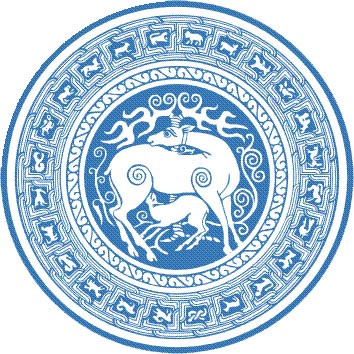 მასალა დამუშავებულია თსუ საგამოცდო ცენტრის მიერ
2015-2016 სასწავლო წელი გაზაფხულის სემესტრი
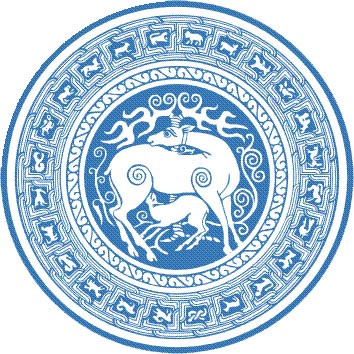 დარეგისტრირებული იყო 4400 სტუდენტი.
გამოცდაზე გამოცხადდა  3478 სტუდენტი, ანუ დარეგისტრირებულთა 79.04%
არ გამოცხადდა 660  სტუდენტი, ანუ დარეგისტრირებულთა 15%
არ ჰქონდა გამოცდზე გასვლის უფლება 257  სტუდენტს, ანუ დარეგისტრირებულთა 5.84%
ჩაიჭრა 404 სტუდენტი, ანუ გამოცდაზე გამოცხადებულთა 11.61%
მათ შორის მიღო შეფასება ,,0“ 127 სტუდენტმა ანუ ჩაჭრილთა 31.43%
მიიღო დადებითი შეფასება  3071  სტუდენტმა, ანუ გამოცდაზე გამოცხადებულთა 88.29%
მათ შორის მიიღო უმაღლესი შეფასება 318 სტუდენტმა, ანუ დადებითი შეფასების მქონე სტუდენტთა 10.35%
აპელაციაზე გაიგზავნა 176  სტუდენტის ნაშრომი, ანუ გამოცდაზე გამოცხადებულთა 5.06%
აპელაციის შედეგად გადასწორდა 100  სტუდენტის ნაშრომი, ანუ აპელაციაზე გაგზავნილთა 56.81%
მასალა დამუშავებულია თსუ საგამოცდო ცენტრის მიერ
2015-2016 სასწავლო წელი გაზაფხულის სემესტრი
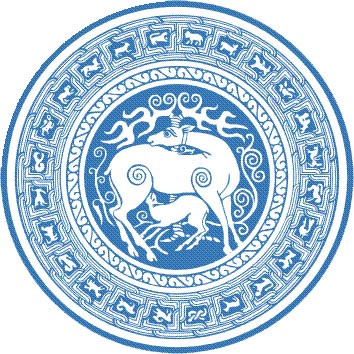 მასალა დამუშავებულია თსუ საგამოცდო ცენტრის მიერ
2015-2016 სასწავლო წელი გაზაფხულის სემესტრი
ფსიქოლოგიისა და განათლების მეცნიერებათა ფაკულტეტზე
 საგამოცდო ცენტრის მიერ ჩატარებული გამოცდები
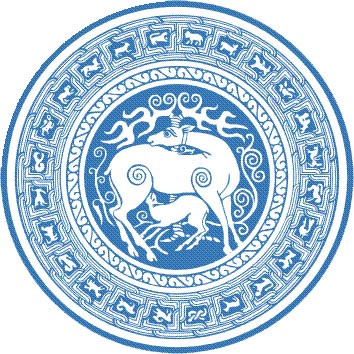 დარეგისტრირებული იყო 2553 სტუდენტი.
გამოცდაზე გამოცხადდა  2091 სტუდენტი, ანუ დარეგისტრირებულთა 81.90%
არ გამოცხადდა 389  სტუდენტი, ანუ დარეგისტრირებულთა 15.23%
არ ჰქონდა გამოცდზე გასვლის უფლება 70  სტუდენტს, ანუ დარეგისტრირებულთა 2.74%
ჩაიჭრა 249 სტუდენტი, ანუ გამოცდაზე გამოცხადებულთა 11.90%
მათ შორის მიღო შეფასება ,,0“ 53 სტუდენტმა ანუ ჩაჭრილთა 21.28%
მიიღო დადებითი შეფასება  1842  სტუდენტმა, ანუ გამოცდაზე გამოცხადებულთა 88.09%
მათ შორის მიიღო უმაღლესი შეფასება 455 სტუდენტმა, ანუ დადებითი შეფასების მქონე სტუდენტთა 24.70%
აპელაციაზე გაიგზავნა 84  სტუდენტის ნაშრომი, ანუ გამოცდაზე გამოცხადებულთა 4.01%
აპელაციის შედეგად გადასწორდა 37  სტუდენტის ნაშრომი, ანუ აპელაციაზე გაგზავნილთა 44.04%
მასალა დამუშავებულია თსუ საგამოცდო ცენტრის მიერ
2015-2016 სასწავლო წელი გაზაფხულის სემესტრი
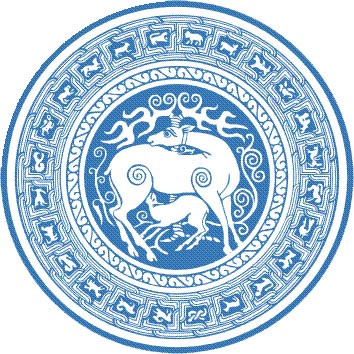 მასალა დამუშავებულია თსუ საგამოცდო ცენტრის მიერ
2015-2016 სასწავლო წელი გაზაფხულის სემესტრი
ჰუმანიტარულ მეცნიერებათა ფაკულტეტი
საგამოცდო ცენტრის მიერ ორგანიზებული გამოცდები
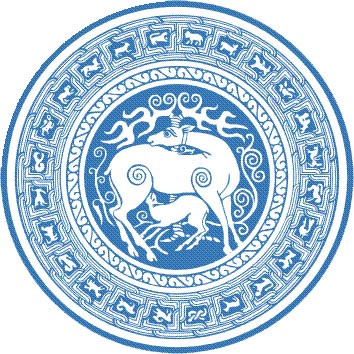 დარეგისტრირებული იყო 18015 სტუდენტი.
გამოცდაზე გამოცხადდა  13777 სტუდენტი, ანუ დარეგისტრირებულთა 76.47%
არ გამოცხადდა 2581  სტუდენტი, ანუ დარეგისტრირებულთა 14.32%
არ ჰქონდა გამოცდზე გასვლის უფლება 1649  სტუდენტს, ანუ დარეგისტრირებულთა 9.15%
ჩაიჭრა 2722 სტუდენტი, ანუ გამოცდაზე გამოცხადებულთა 19.75%
მათ შორის მიღო შეფასება ,,0“ 426 სტუდენტმა ანუ ჩაჭრილთა 15.65%
მიიღო დადებითი შეფასება  11045  სტუდენტმა, ანუ გამოცდაზე გამოცხადებულთა 80.16 %
მათ შორის მიიღო უმაღლესი შეფასება 2001 სტუდენტმა, ანუ დადებითი შეფასების მქონე სტუდენტთა 18.11%
აპელაციაზე გაიგზავნა 459  სტუდენტის ნაშრომი, ანუ გამოცდაზე გამოცხადებულთა 3.33%
აპელაციის შედეგად გადასწორდა 175  სტუდენტის ნაშრომი, ანუ აპელაციაზე გაგზავნილთა 38.12%
მასალა დამუშავებულია თსუ საგამოცდო ცენტრის მიერ
2015-2016 სასწავლო წელი გაზაფხულის სემესტრი
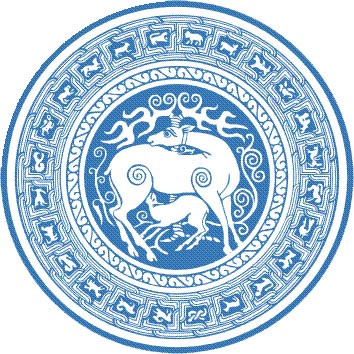 მასალა დამუშავებულია თსუ საგამოცდო ცენტრის მიერ
2015-2016 სასწავლო წელი გაზაფხულის სემესტრი
ტურიზმის საერთაშორისო სკოლის შეფასებათა განაწილება (საგამოცდო ცენტრის მიერ ორგანიზებული გამოცდები)
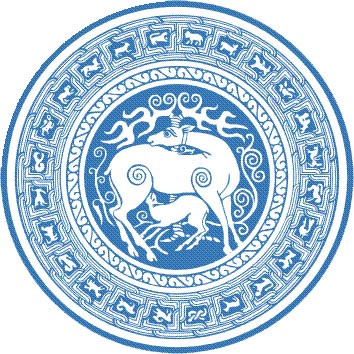 სტუდენტთა რაოდეობა
დარეგისტრირებული იყო 3224 სტუდენტი.
გამოცდაზე გამოცხადდა  2451 სტუდენტი, ანუ დარეგისტრირებულთა 76.02%
არ გამოცხადდა 477  სტუდენტი, ანუ დარეგისტრირებულთა 14.79%
არ ჰქონდა გამოცდზე გასვლის უფლება 294  სტუდენტს, ანუ დარეგისტრირებულთა 9.11%
ჩაიჭრა 306 სტუდენტი, ანუ გამოცდაზე გამოცხადებულთა 12.48%
მათ შორის მიღო შეფასება ,,0“ 12 სტუდენტმა ანუ ჩაჭრილთა 3.92%
მიიღო დადებითი შეფასება  2145  სტუდენტმა, ანუ გამოცდაზე გამოცხადებულთა 87.51%
მათ შორის მიიღო უმაღლესი შეფასება 279 სტუდენტმა, ანუ დადებითი შეფასების მქონე სტუდენტთა 13.0%
აპელაციაზე გაიგზავნა 122  სტუდენტის ნაშრომი, ანუ გამოცდაზე გამოცხადებულთა 4.97%
აპელაციის შედეგად გადასწორდა 82  სტუდენტის ნაშრომი, ანუ აპელაციაზე გაგზავნილთა 67.21%
მასალა დამუშავებულია თსუ საგამოცდო ცენტრის მიერ
2015-2016 სასწავლო წელი გაზაფხულის სემესტრი
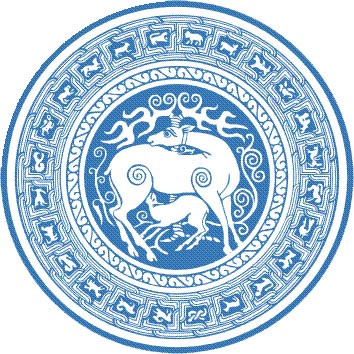 მასალა დამუშავებულია თსუ საგამოცდო ცენტრის მიერ
2015-2016 სასწავლო წელი გაზაფხულის სემესტრი
მედიცინის ფაკულტეტი
 საგამოცდო ცენტრის მიერ ჩატარებული გამოცდები
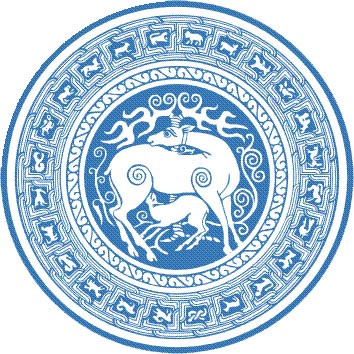 დარეგისტრირებული იყო 6671 სტუდენტი.
გამოცდაზე გამოცხადდა  5565 სტუდენტი, ანუ დარეგისტრირებულთა 83.42%
არ გამოცხადდა 1081  სტუდენტი, ანუ დარეგისტრირებულთა 16.20%
არ ჰქონდა გამოცდზე გასვლის უფლება 22  სტუდენტს, ანუ დარეგისტრირებულთა 0.32%
ჩაიჭრა 983 სტუდენტი, ანუ გამოცდაზე გამოცხადებულთა 17.66%
მათ შორის მიღო შეფასება ,,0“ 284 სტუდენტმა ანუ ჩაჭრილთა 28.89%
მიიღო დადებითი შეფასება  4571  სტუდენტმა, ანუ გამოცდაზე გამოცხადებულთა 82.13%
მათ შორის მიიღო უმაღლესი შეფასება 1026 სტუდენტმა, ანუ დადებითი შეფასების მქონე სტუდენტთა 22.44%
აპელაციაზე გაიგზავნა 179  სტუდენტის ნაშრომი, ანუ გამოცდაზე გამოცხადებულთა 3.21%
აპელაციის შედეგად გადასწორდა 97  სტუდენტის ნაშრომი, ანუ აპელაციაზე გაგზავნილთა 54.18%
მასალა დამუშავებულია თსუ საგამოცდო ცენტრის მიერ
2015-2016 სასწავლო წელი გაზაფხულის სემესტრი
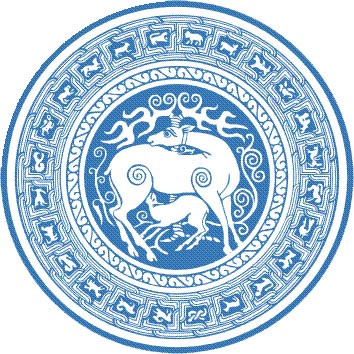 მასალა დამუშავებულია თსუ საგამოცდო ცენტრის მიერ
2015-2016 სასწავლო წელი გაზაფხულის სემესტრი
საუნივერსიტეტო შეფასებათა განაწილება
(თსუ საგამოცდო ცენტრის მიერ ორგანიზებული გამოცდები)
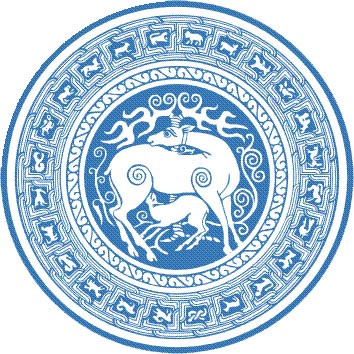 დარეგისტრირებული იყო 76866 სტუდენტი.
გამოცდაზე გამოცხადდა  60360 სტუდენტი, ანუ დარეგისტრირებულთა 78,52%
არ გამოცხადდა 16506  სტუდენტი, ანუ დარეგისტრირებულთა 21,47%
არ ჰქონდა გამოცდზე გასვლის უფლება 5434  სტუდენტს, ანუ დარეგისტრირებულთა 7,06%
ჩაიჭრა 10727 სტუდენტი, ანუ გამოცდაზე გამოცხადებულთა 17,77%
მათ შორის მიღო შეფასება ,,0“ 2223 სტუდენტმა ანუ ჩაჭრილთა 20,72%
მიიღო დადებითი შეფასება  49630  სტუდენტმა, ანუ გამოცდაზე გამოცხადებულთა 82,22 %
მათ შორის მიიღო უმაღლესი შეფასება 7797 სტუდენტმა, ანუ დადებითი შეფასების მქონე სტუდენტთა 15,71%
აპელაციაზე გაიგზავნა 4315  სტუდენტის ნაშრომი, ანუ გამოცდაზე გამოცხადებულთა 7,14%
აპელაციის შედეგად გადასწორდა 2188  სტუდენტის ნაშრომი, ანუ აპელაციაზე გაგზავნილთა 50,70%
მასალა დამუშავებულია თსუ საგამოცდო ცენტრის მიერ
2015-2016 სასწავლო წელი გაზაფხულის სემესტრი
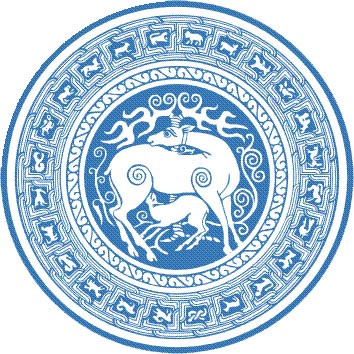 მასალა დამუშავებულია თსუ საგამოცდო ცენტრის მიერ
2015-2016 სასწავლო წელი გაზაფხულის სემესტრი
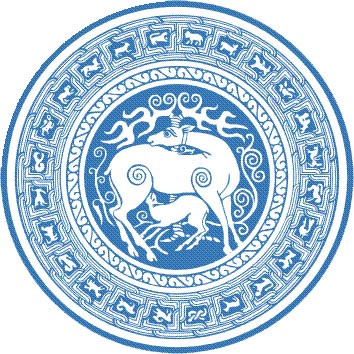 მასალა დამუშავებულია თსუ საგამოცდო ცენტრის მიერ